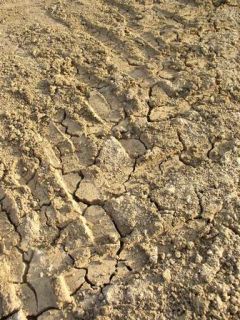 Alkány a cykloalkány
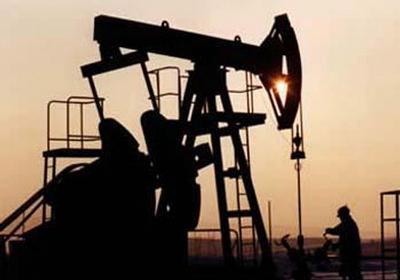 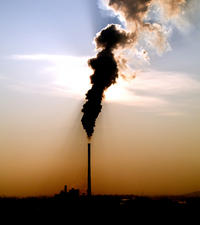 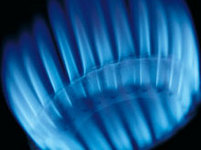 Alkány
sú to dvojprvkové zlúčeniny uhlíka a vodíka, ktoré obsahujú jednoduché väzby   C – C           a otvorený reťazec
  metán                           model
    CH4
 vzorec
 molekulový        štruktúrny
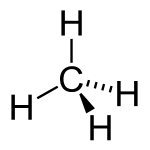 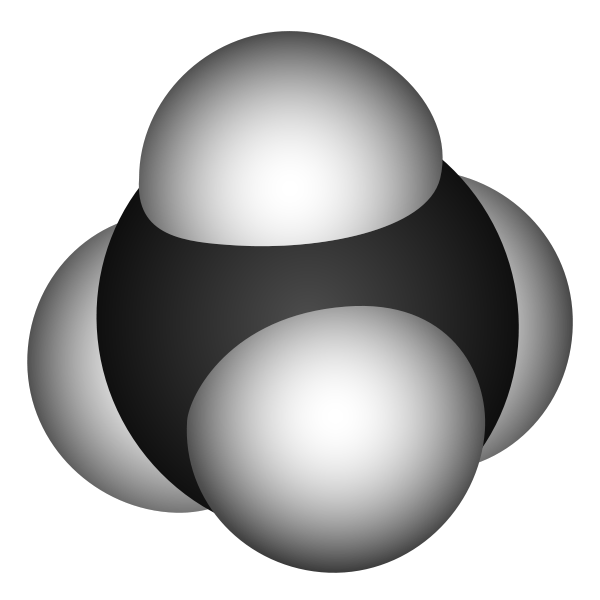 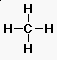 Výskyt a vznik metánu:
tvorí hlavnú zložku zemného plynu (až 95%)
vzniká pri hnití organických látok bez prístupu vzduchu (močiare, skládky odpadu)
Bioplyn:
obsahuje 60% metánu
je to črevný plyn bylinožravcov
možno ho vyrobiť pôsobením baktérií 
je výbušný
je ťažší ako vzduch
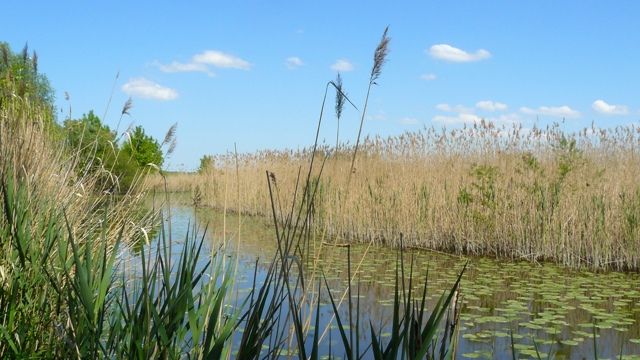 Vlastnosti metánu:
 bezfarebný plyn, nezapácha
so vzdušným kyslíkom veľmi výbušný
s  kyslíkom horí na oxid uhličitý a vodu

     CH4  + 2 O2                CO2  +  2 H2O

Použitie:
v domácnostiach na varenie
palivo
na výrobu H2,sadzí pre gumárenský priemysel, acetylénu
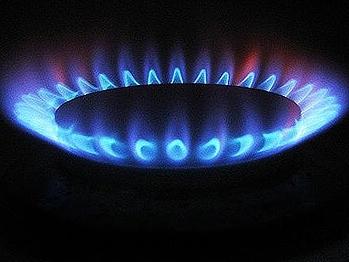 Každú organickú látku môžeme zapísať s tromi vzorcami:
Molekulový  vzorec – vyjadruje len počet a druh atómov,  napr.             
					C3H8
štruktúrny vzorec- vyjadruje aj väzby C-C aj väzby C-H ,  napr.                 


Racionálny vzorec- vyjadruje len väzby C-C, nevidíme väzby C-H ,  napr. 
     				CH3 – CH2 – CH3
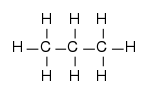 Každý nasledujúci alkán obsahuje o jeden atóm C viac ako predchádzajúci.
takto dostaneme neohraničený rad alkánov
  etán
Molekulový               štruktúrny                  racionálny
     vzorec                     vzorec                        vzorec

    C2H6                                             CH3 – CH3
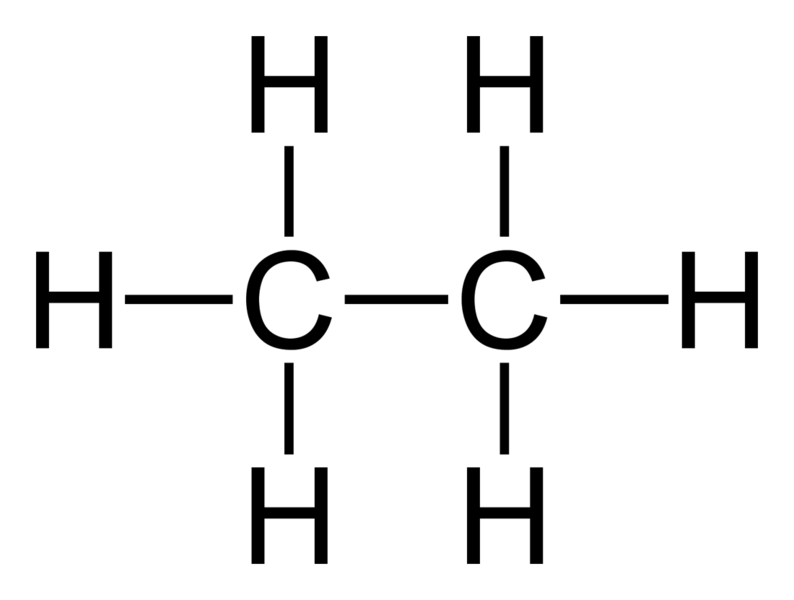 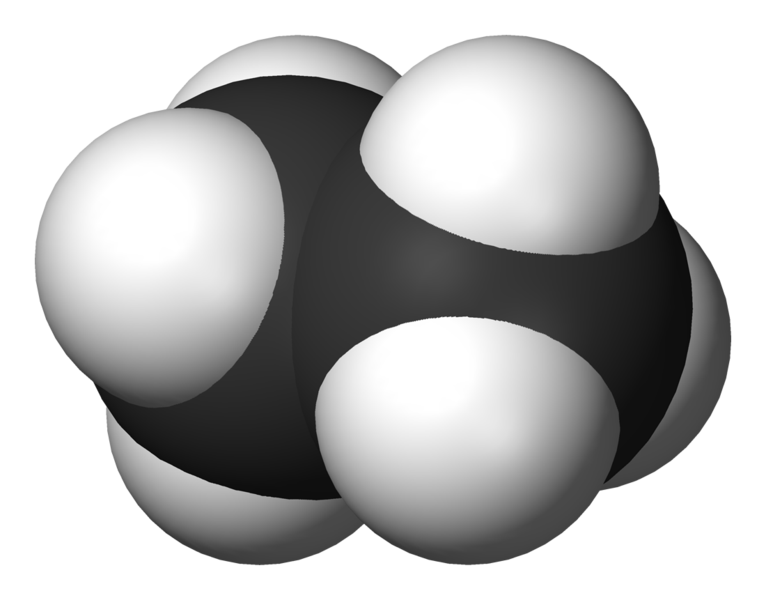 propán
molekulový                       štruktúrny                             racionálny
      vzorec                           vzorec                                   vzorec

    C3H8                                         CH3 – CH2 – CH3


 bután
molekulový                 štruktúrny                                 racionálny
    vzorec                       vzorec                                        vzorec

   C4H10                              CH3 – CH2 – CH2 – CH3
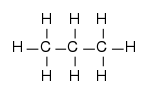 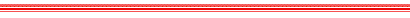 Vlastnosti a použitie propánu a butánu
získavajú sa prevažne zo zemného plynu
plynné látky bez farby, nezapáchajú
zmes propánu a butánu je ťažšia ako vzduch (pri úniku sa nevyvetrá ľahko)
už pri nepatrnom úniku môže dôjsť                 k výbuchu
zmes sa používa ako palivo v domácnosti,   v laboratóriu
palivo v automobiloch, tzv.autogas
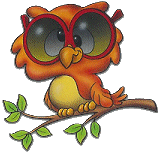 Ďalšie alkány tvoriace homologický rad
5- pentán   CH3  – CH2 - CH2 – CH2 – CH3    

6- hexán    CH3  – CH2 - CH2 – CH2 – CH2 – CH3 
  
7-heptán
8-oktán
9-nonán
10-dekán
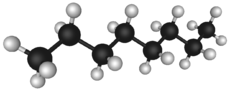 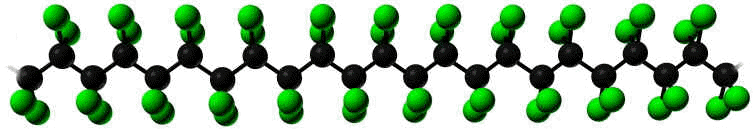 Cykloalkány
Sú to uhľovodíky, ktoré majú v molekule jednoduché väzby  C – C a majú uzavretý reťazec.

   Cyklohexán         C6H12
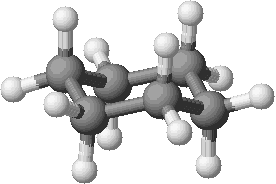 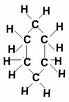 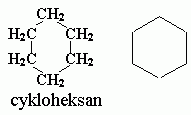 Cyklohexán
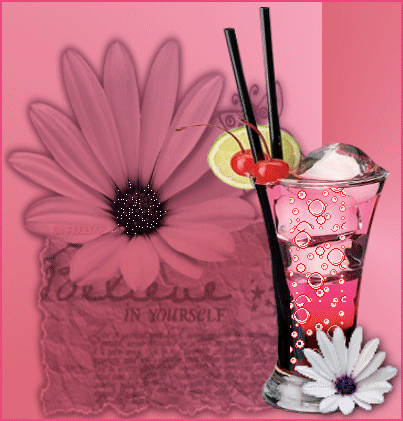 nachádza sa v rope
je to horľavá kvapalina
používa sa ako rozpúšťadlo
na výrobu plastov
zlúčeniny cyklohexánu sú vonné látky 
   v kvetoch a plodoch
využíva sa v potravinárstve, kozmetike
na výrobu liečiv
Ďakujem za pozornosť
Mariana Pavelčáková
ZŠ Belehradská 21

Zdroje: E.Adamkovič,J.Šimeková: Chémia 9
             www.google.sk
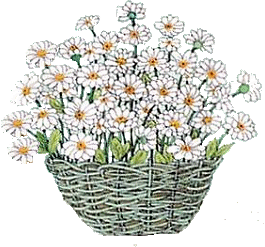